The University of Toledo
Student Health Insurance Plan - 2013
Student Health Insurance Plan
Who is required to have Student Health Insurance: 
All Students registered for (6) or more on-campus credit hours per term

International  Students registered for (1) or more on-campus credit hours per term

Medical Students registered for (1) or more on-campus credit hours per term
Enroll/Waive Deadlines
Fall Deadline:   September 30, 2013
			Spring/Summer Deadline:   January 31, 2014 

Online Waiver system – Access through  www.myut.utoledo.edu 

Should have current insurance policy information to input 

University of Toledo may audit waiver submissions
Student Insurance PLAN
Student Insurance PLAN  (cont.)
Student Insurance PLAN  (cont.)
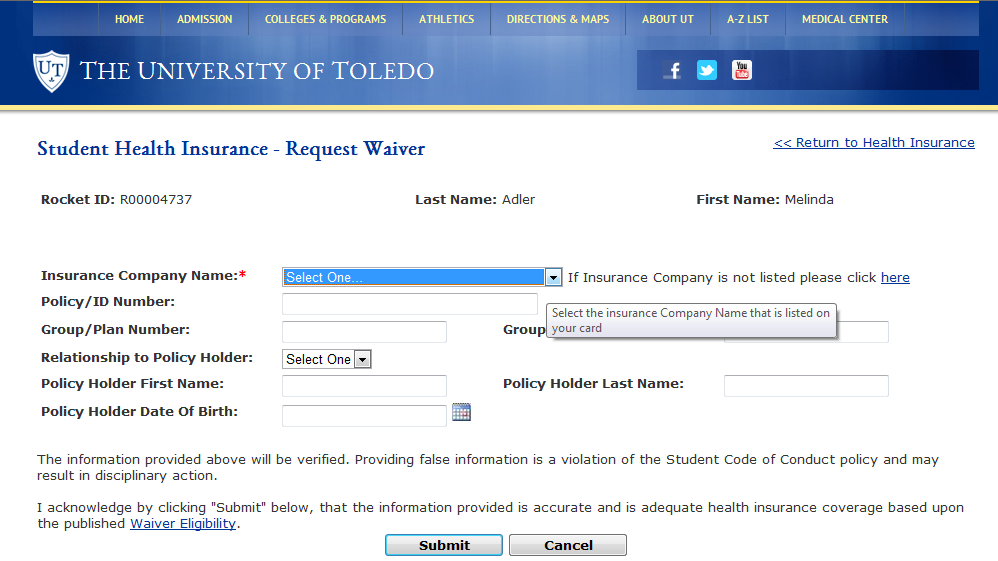 Student Insurance PLAN  (Cont.)
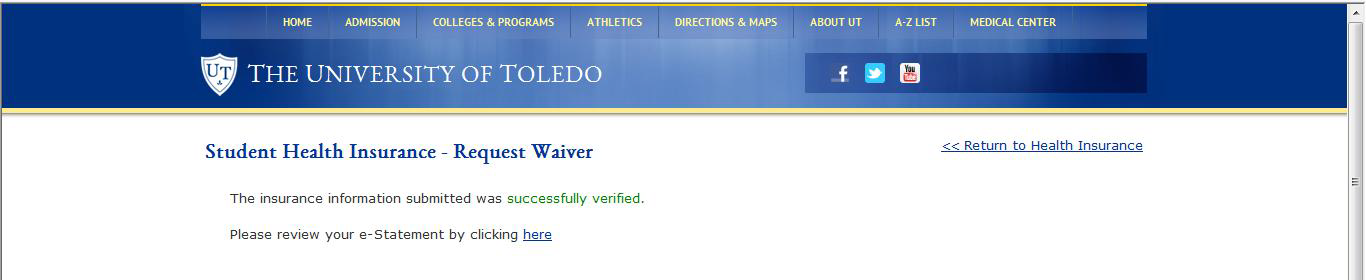 Student Insurance PLAN
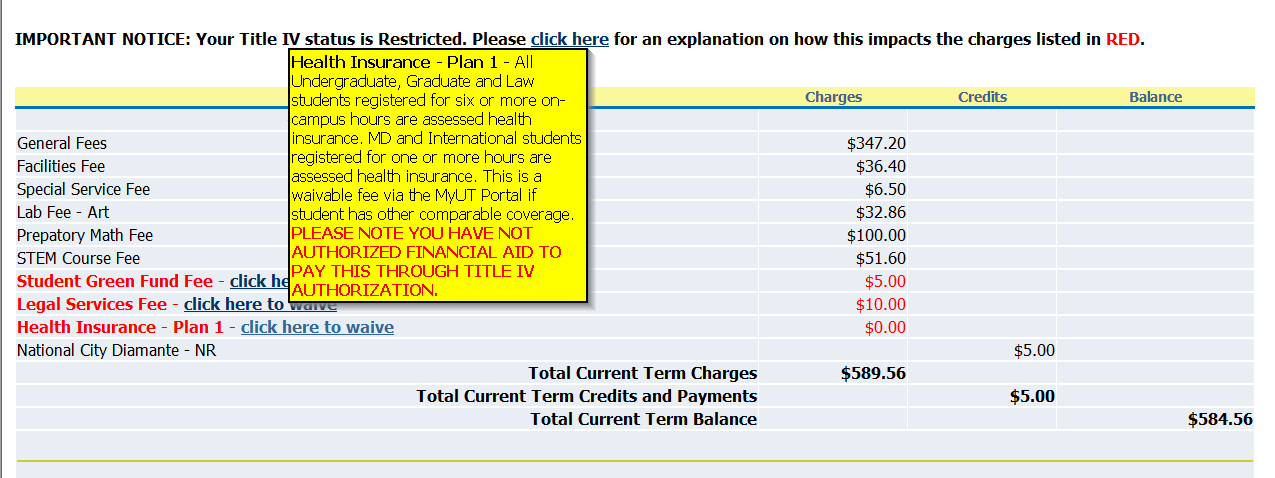 enrollment Process
If you are an eligible student you will be automatically enrolled in Plan 1 
Fee will be added to your Student Account 
If you would like to enroll in Plan 2, you may select to do this on website

For more information visit the website:  Student.MedMutual.com
If you are not a full-time student , you may enroll on this website
If you have a dependent to enroll, you may enroll on this website 
You will receive an email confirmation and an invoice
Where to go for Services
LEVEL 1  Benefits - 
University of Toledo Medical Center Hospital 
University of Toledo Physicians 
Student Medical Center – Main Campus
Student Health and Wellness Center – Health Science Campus – Ruppert Health Center Lower Level, Suite 003 
UT Pharmacy – Health Science Campus 

LEVEL 2 Benefits – 
Medical Mutual’s SuperMed Network
Benefits at A Glance
Plan Benefits              		Plan 1		Plan 2

Benefit Period Maximum		$500,000		$500,000

Pharmacy Maximum		Combined Medical and Prescription

Mental Health Maximums
Outpatient 			30 visits per benefit period
Inpatient 				30 days  per benefit period
Benefits at  a Glance
Annual Deductible 			Plan 1                               Plan 2 

At SHC, UTMC, UTP			$100		     NONE 

MMO Network Provider 		$300		     NONE 

Non-Network Provider 	       $500 Individual		$250 Individual
				       $1,000 Family		$500 Family
Benefits at a Glance
Office Visit and Emergency Room *   Plan 1                       Plan 2

At SHC, UTMC, UTP 			     100%		            100% 	

Network Provider 		        80% after $10 Copay      100% after $15 Copay 

Non-Network Provider 		     60%		             70%

Emergency Room		               $100 copay		       $50 Copay
*Deductible applies to services unless a copay is listed.
Benefits at A Glance
Preventive Services *		Plan 1                  Plan 2 

At SHC, UTMC, UTP                                             100%     	                 100%

Network Provider 		                     80%                           100%

Non-Network Provider 			  60%		70%  


*In accordance with state and federal law.  Certain services are subject to deductible.
Benefits at a Glance
Inpatient Hospitalization*		Plan 1		Plan 2 
X-ray and Lab*

At SHC, UTMC, UTP			100%		100%

Network Provider 			80%		100%

Non-Network Provider 		60%		 70%

*Deductible applies to services unless a copay is listed.
Benefits At A GLANCE
Prescription Drug*			Plan 1		Plan 2	
UT Pharmacy (100% after Copay)	
Generic				$5		$5
Formulary Brand			$25		$25
Non-formulary  Brand			$60		$60

Participating Retail Pharmacy 		$10		$10
Formulary Brand		        $25 + 20%	           $25 + 20% 
Non-formulary Brand		         $60 + 20%	           $60 + 20% 

*Prescription drug reflects a 30-day supply
Who To Call/Contact
Main Campus Medical Center  - Visit http://utoledo.edu/healthservices/student/index.html
Or Call 419-530-3451  or 

Main Campus Insurance Management Office 
Call 419-530-3474 

Medical Mutual’s  Customer Service  
Call  800- 272-6967

Health Science Campus  - Visit 
www.utoledo.edu/healthservices/hsc/index.html 
Or Call 419-383-3777